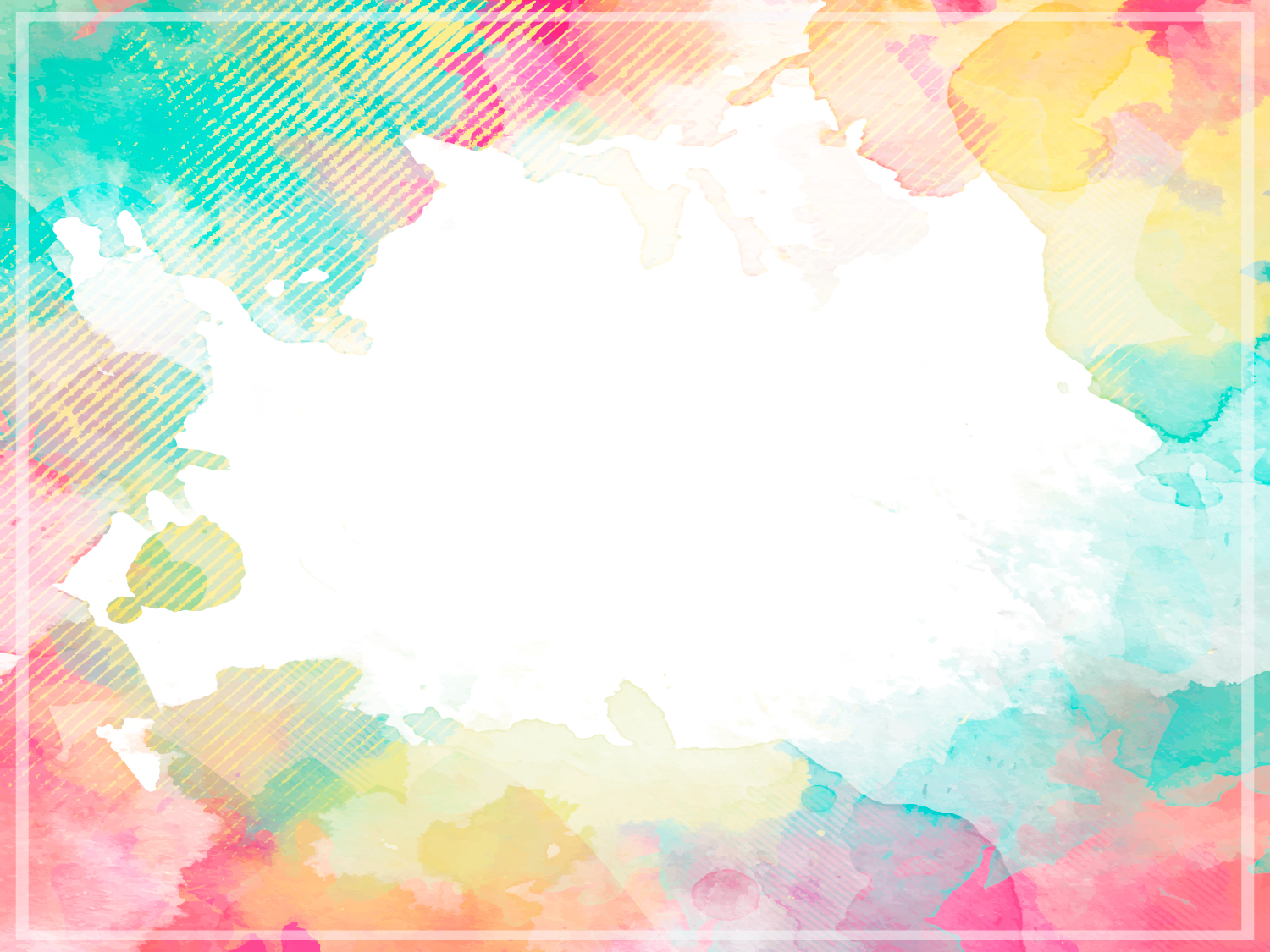 Использование приемов арт-терапии при нестабильном эмоциональном состоянии детей
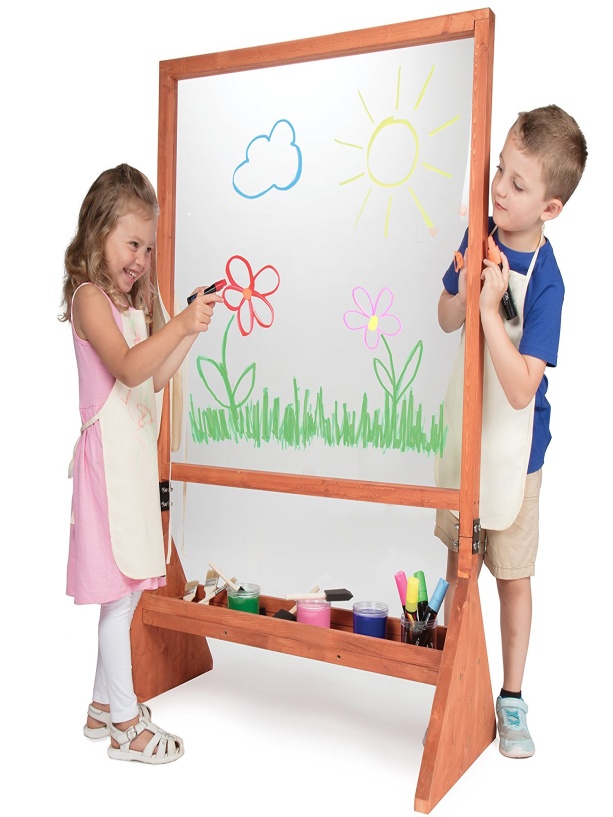 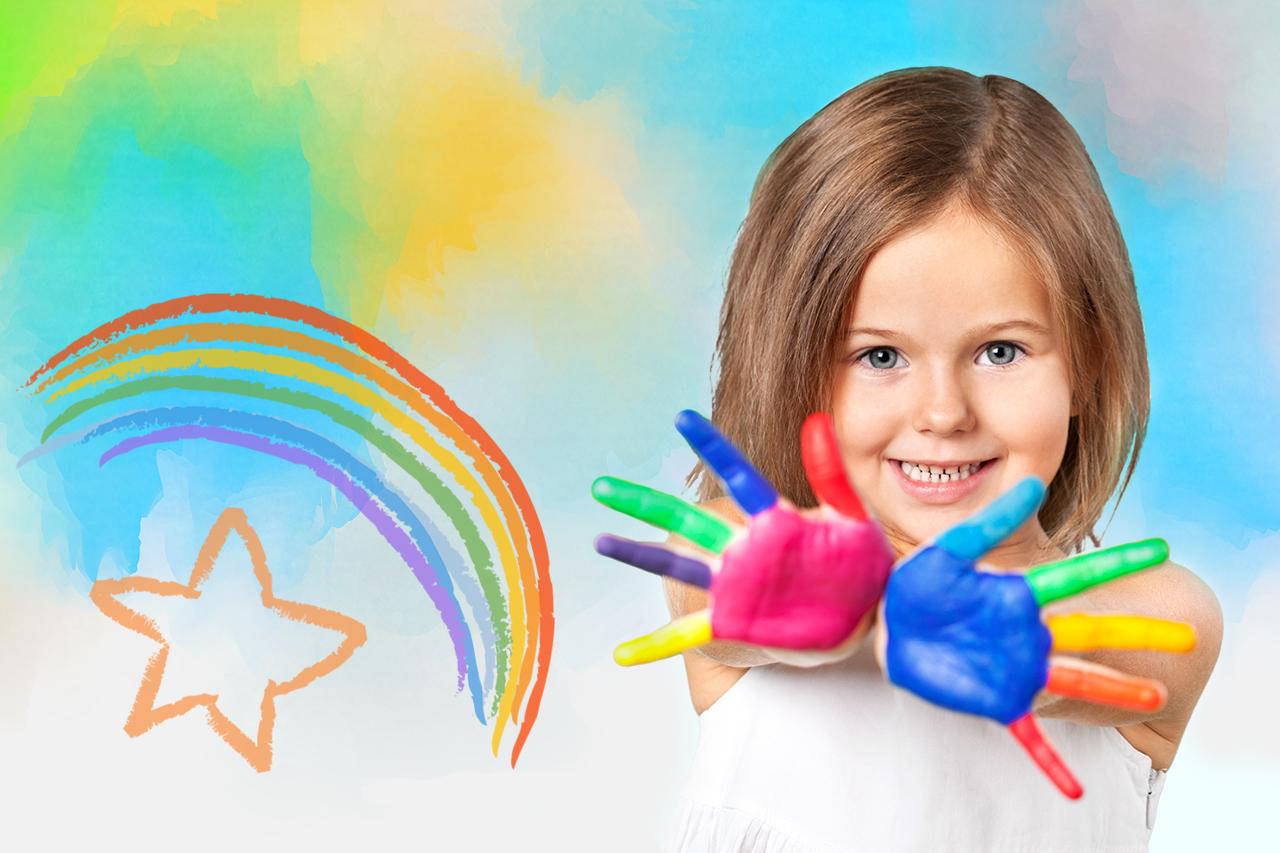 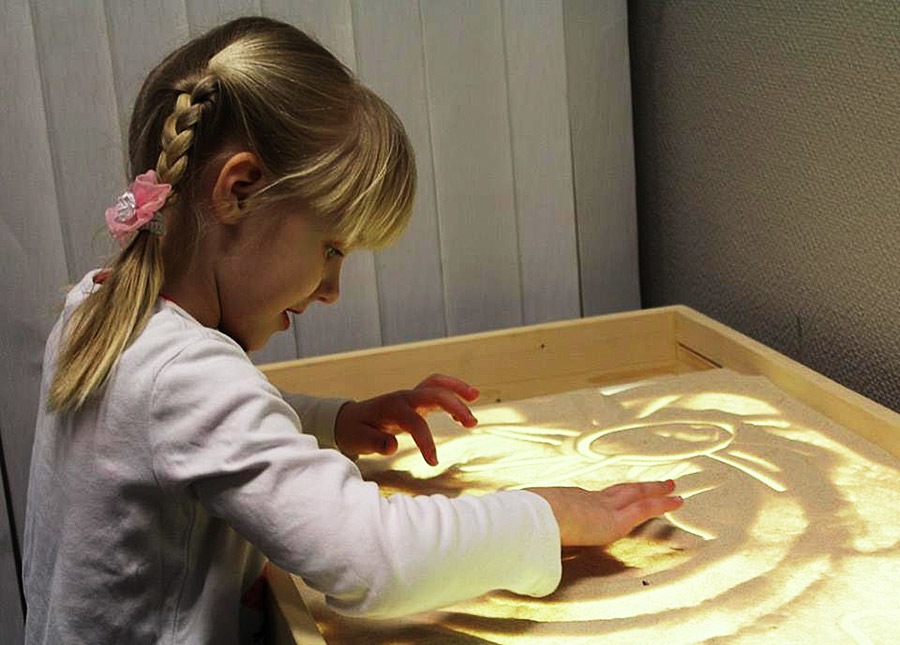 Прохорова Светлана Васильевна
педагог-психолог МБДОУ детский сад № 25 «Родничок»
Арт-терапия (лат. ars — искусство, греч. therapeia — лечение) — это специфический метод психотерапии, способ психокоррекции. Он основан на использовании различных видов искусства для улучшения психо-эмоционального состояния человека.
Арт-терапия - это наиболее мягкий метод работы, контакта с трудными проблемами. Ребенок может не говорить, или не может признать свои проблемы своими, но при этом рисовать, лепить, двигаться и выражать себя через движения телом.
Показания для проведения детской арт-терапии:
• упрямство; • агрессия;• страхи; тики, заикание; • гиперактивность;
• задержки речевого и психического развития;
• кризисные ситуации;
• трудности в общении со сверстниками и/или взрослыми;
• подготовки к детскому саду / школе и периоде адаптации;
• потери родительского контроля над ребенком, непослушании;
• застенчивости и неуверенности в себе.
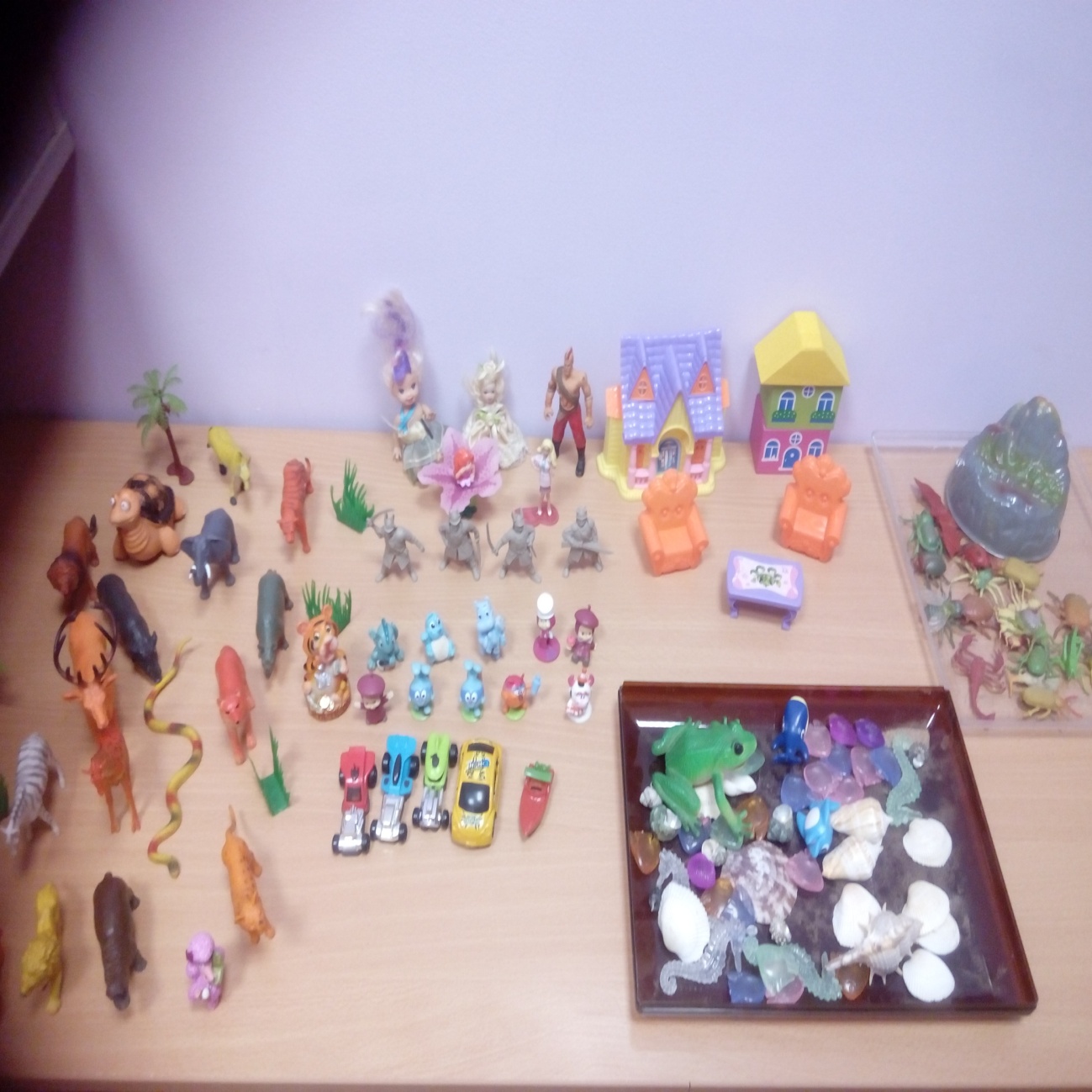 Песочная терапия
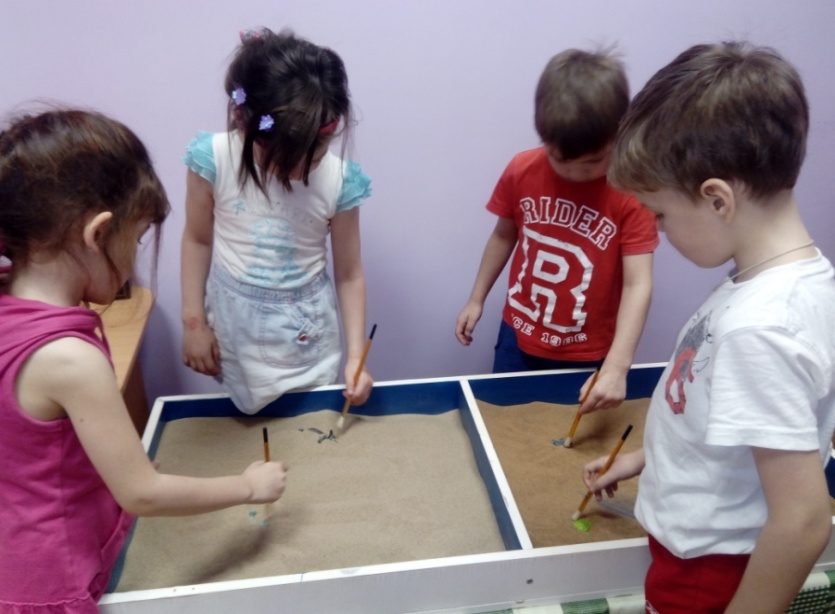 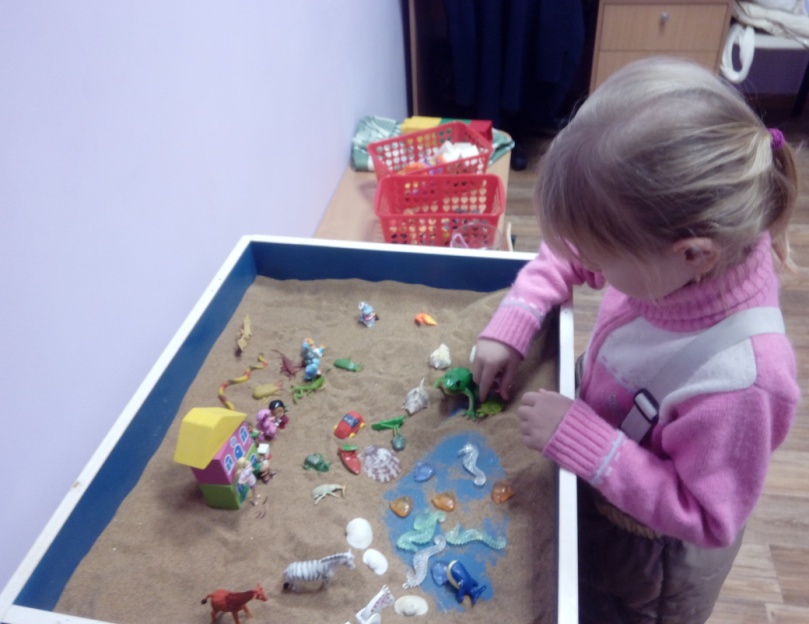 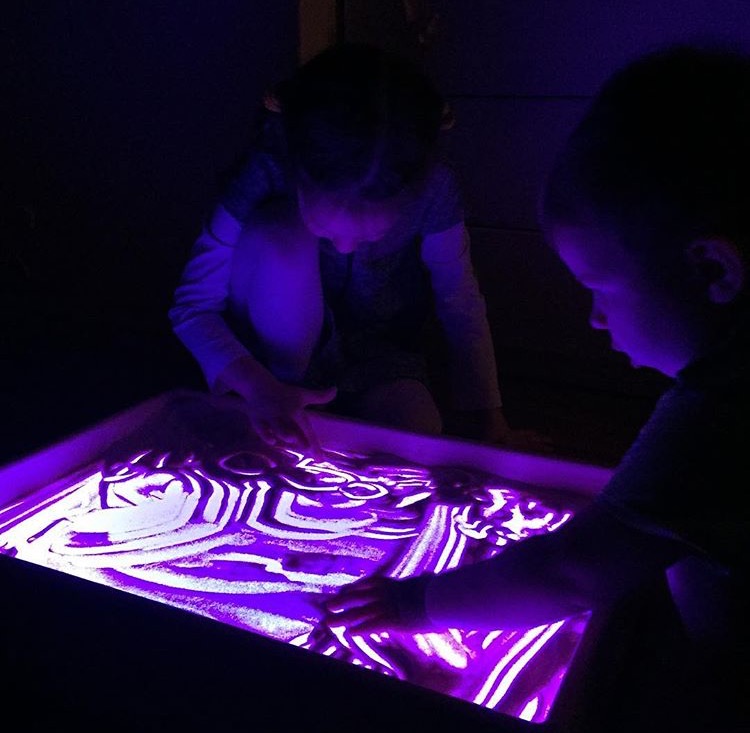 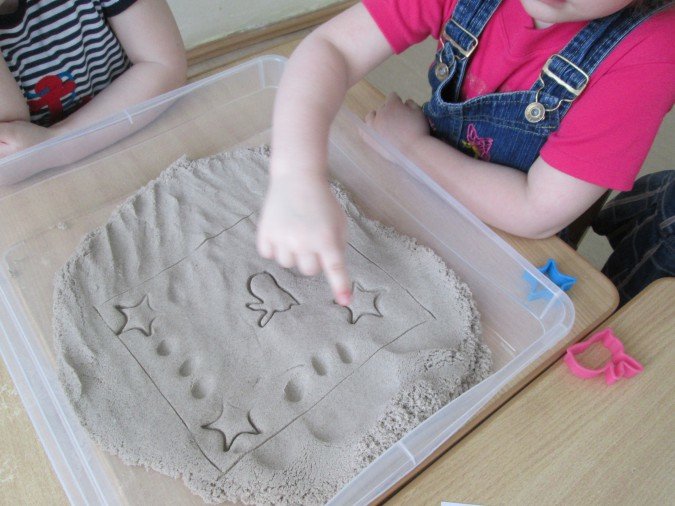 Куклотерапия
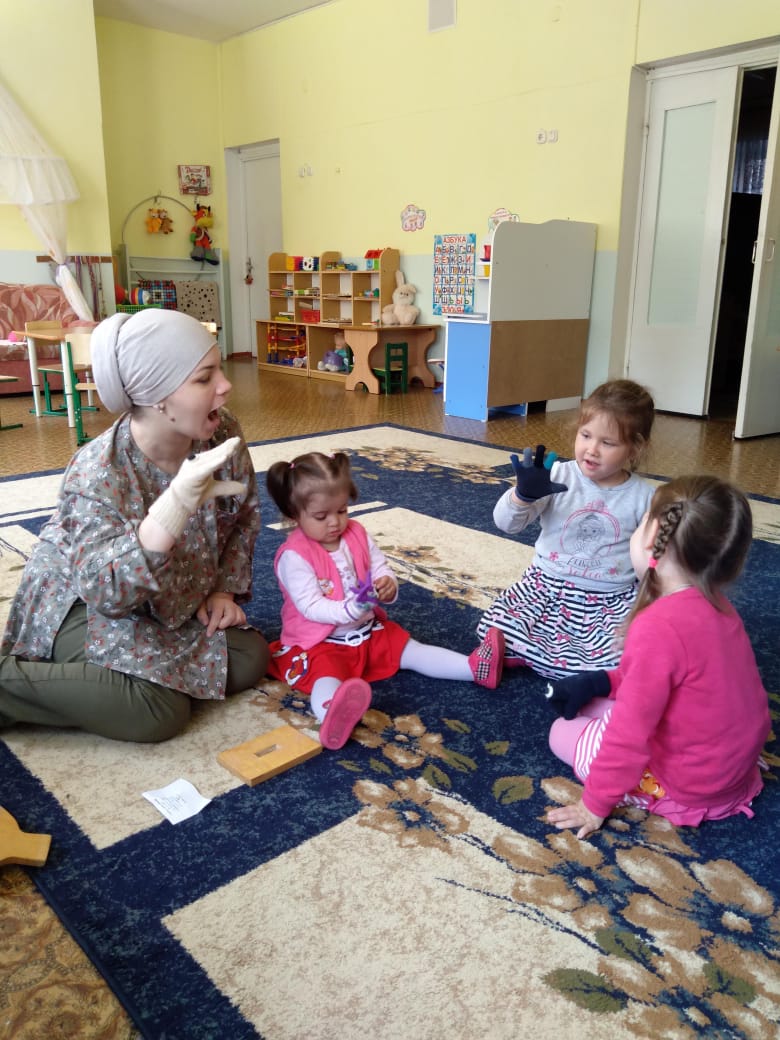 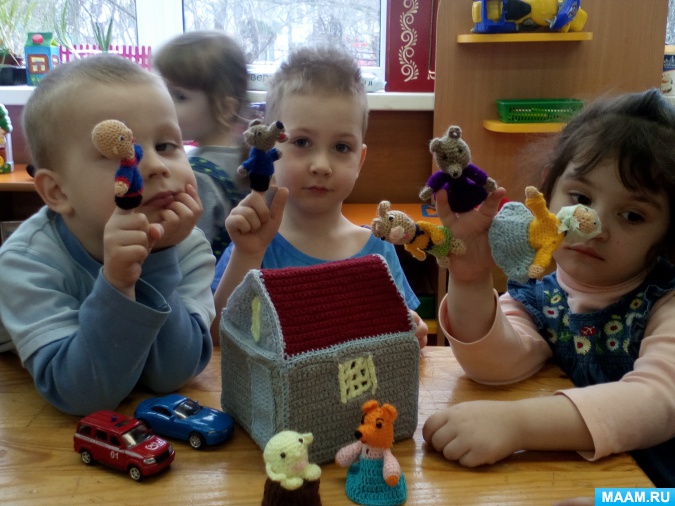 Сказкотерапия
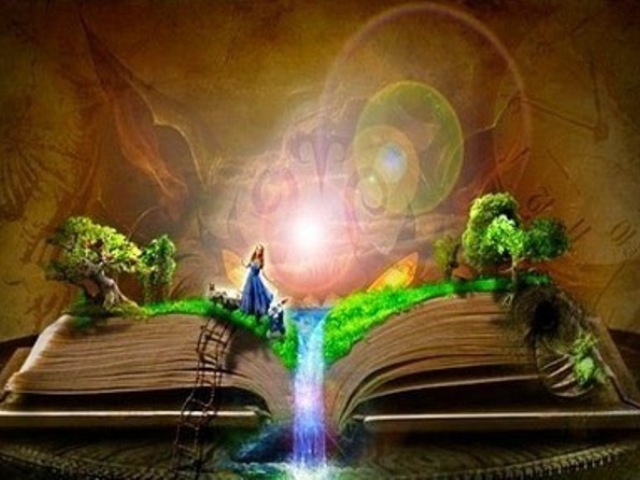 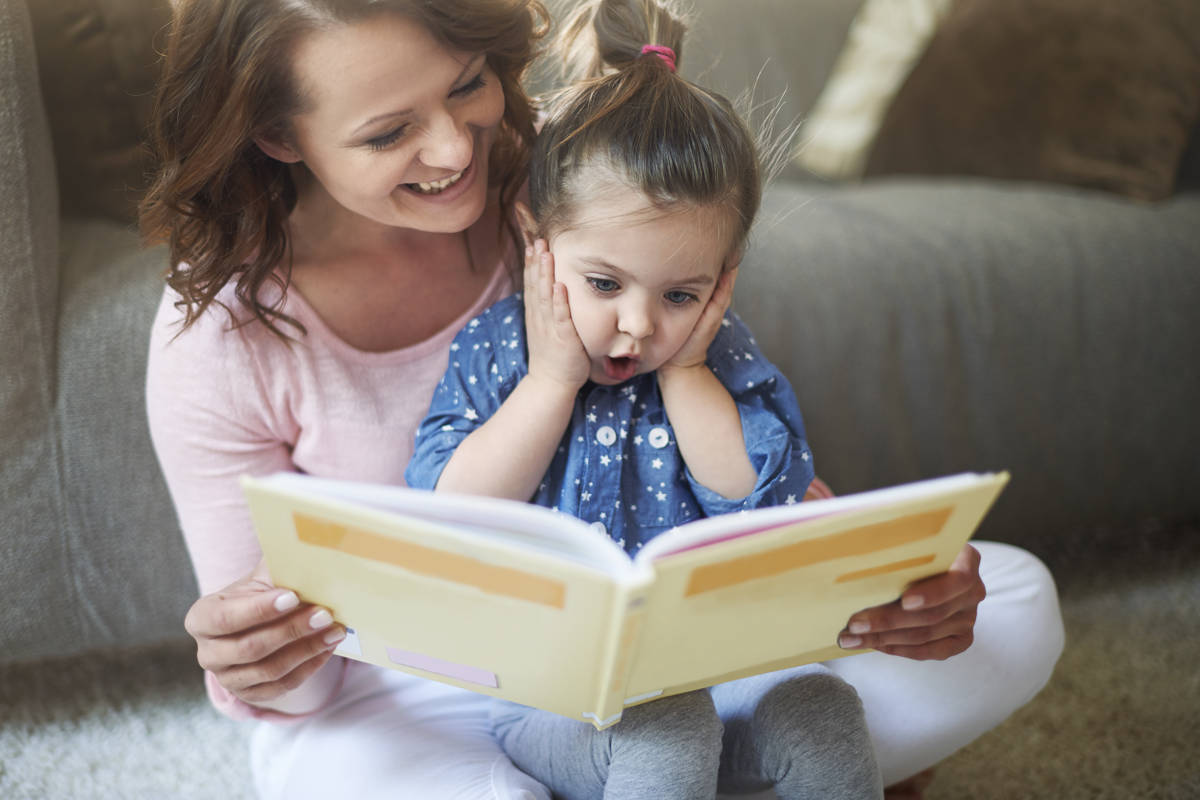 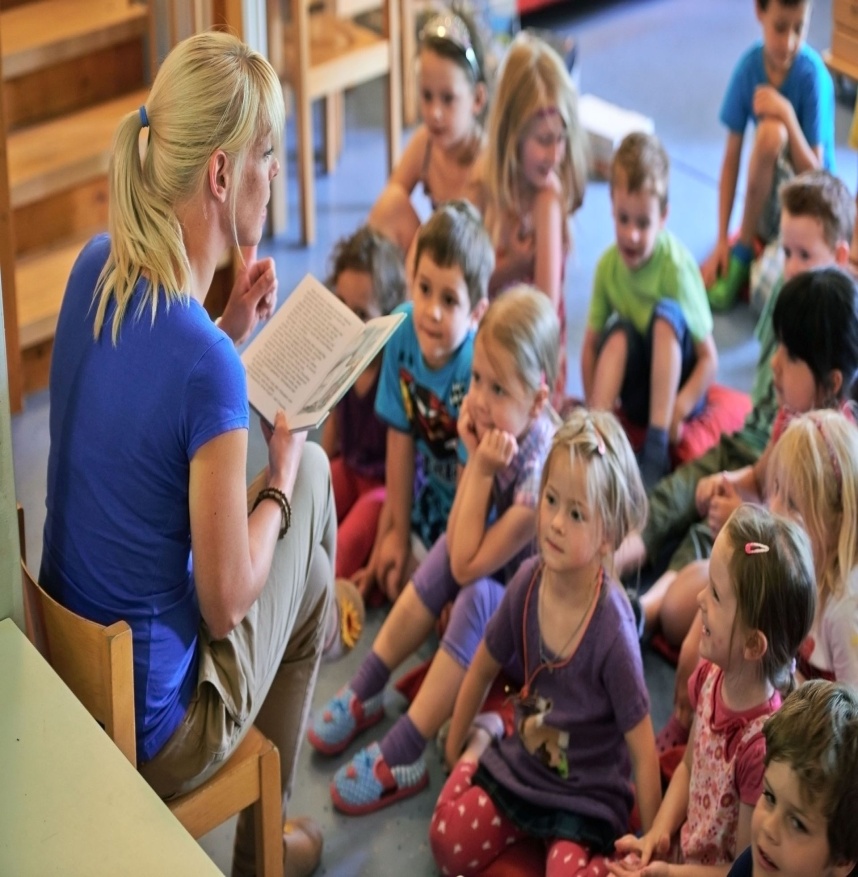 Изотерапия
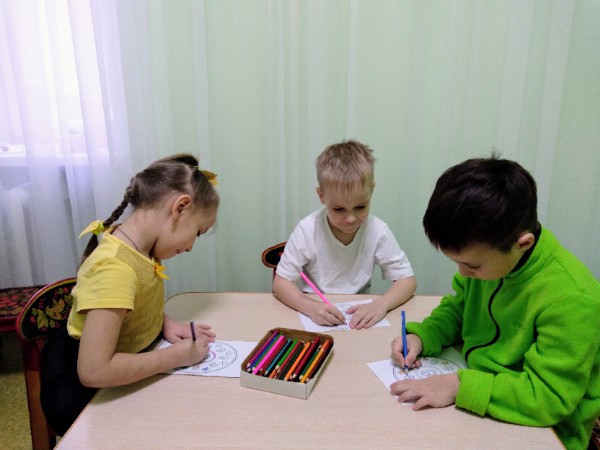 Один  из популярных и доступных методов познания себя. На бумаге можно выразить свои страхи, мысли, надежды, глубоко затаившиеся внутри. Это направление способствует освобождению от отрицательных эмоций, снимает нервное напряжение, дает возможность успокоиться и почувствовать удовлетворение от деятельности. При работе с ребенком изотерапия дает много информации о ребёнке и его внутреннем мире: о чём он думает, что  чувствует, чего боится, кого и что любит.  Дети в буквальном смысле «говорят» с окружающими через свои рисунки.
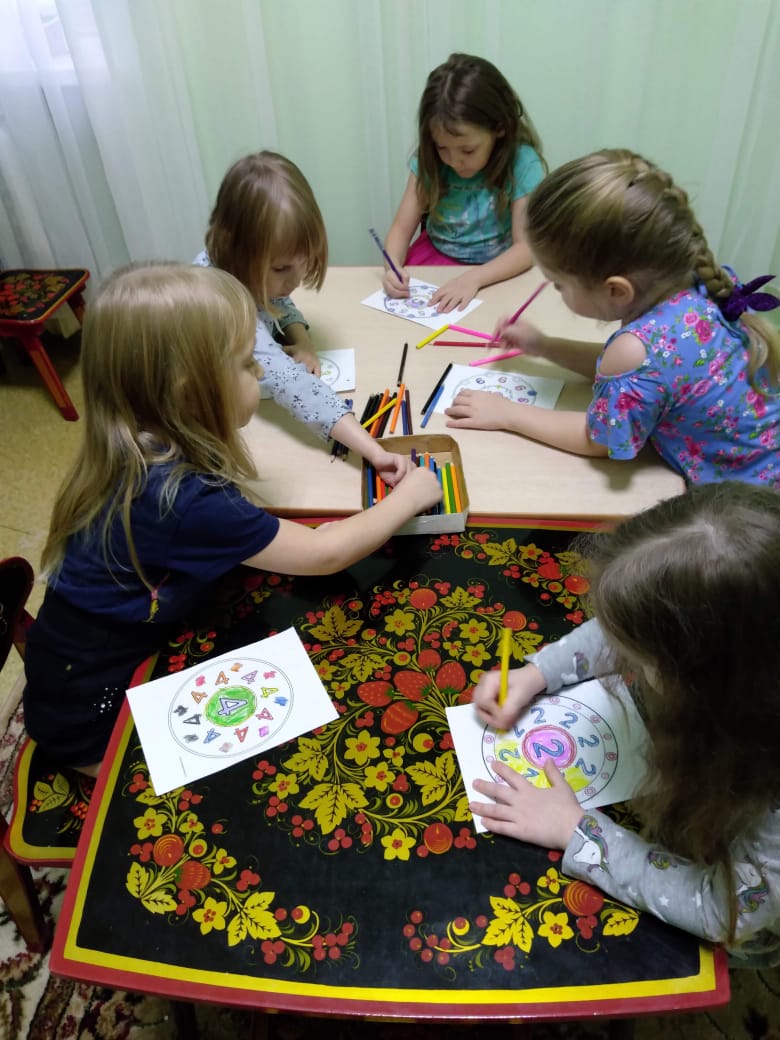 Рисование на стекле
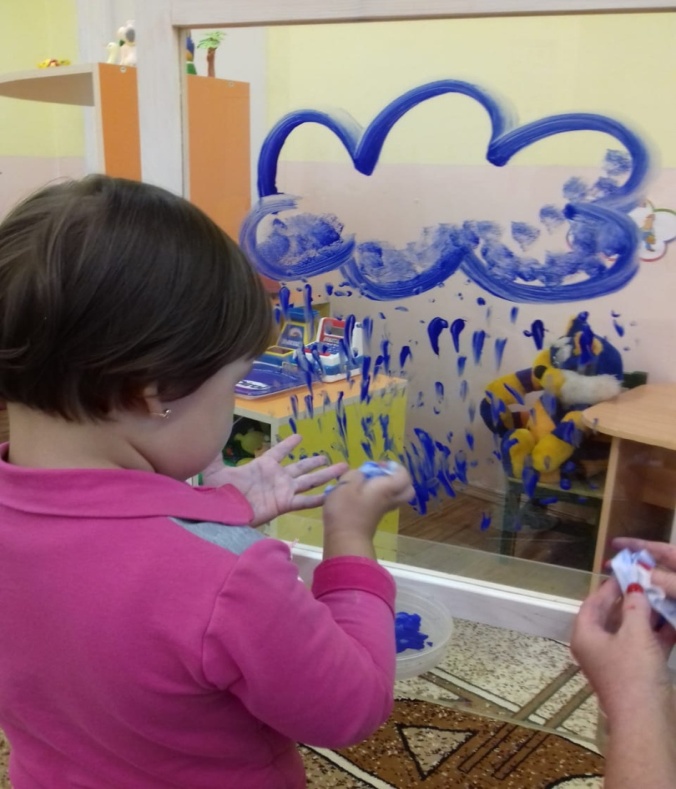 При помощи прозрачного мольберта можно: 
1. Развивать зрительно-моторную координацию рук;
2. Развивать сенсорное восприятие; 
3. Развивать зрительное восприятие; 
4. Развивать речь и мышление в процессе восприятия и отображения; 
5. Преодолевать недостатки развития личностных качеств, таких, как неуверенность, неумение преодолевать трудности, ранимость, робость, тревожность, страхи и т.д. 
6. Развивать навыки эффективного взаимодействия в паре.
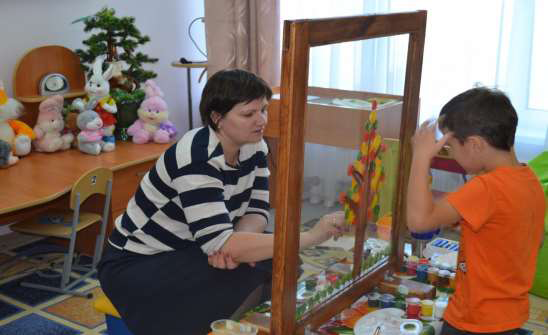 Рисование пальцами и ладошкой
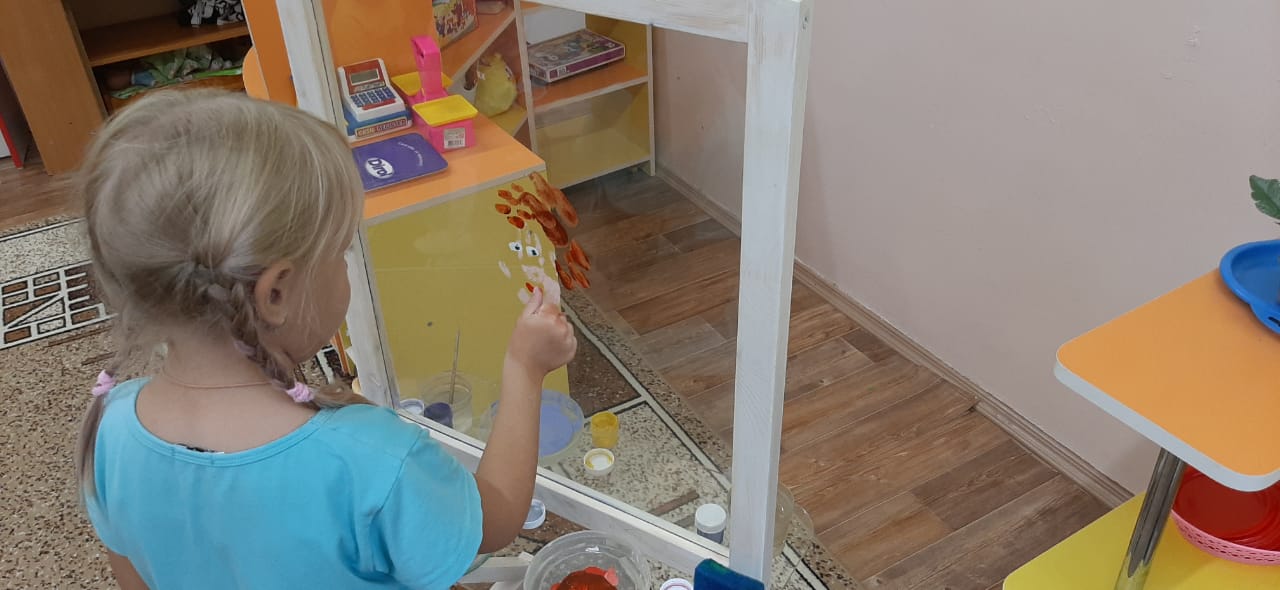 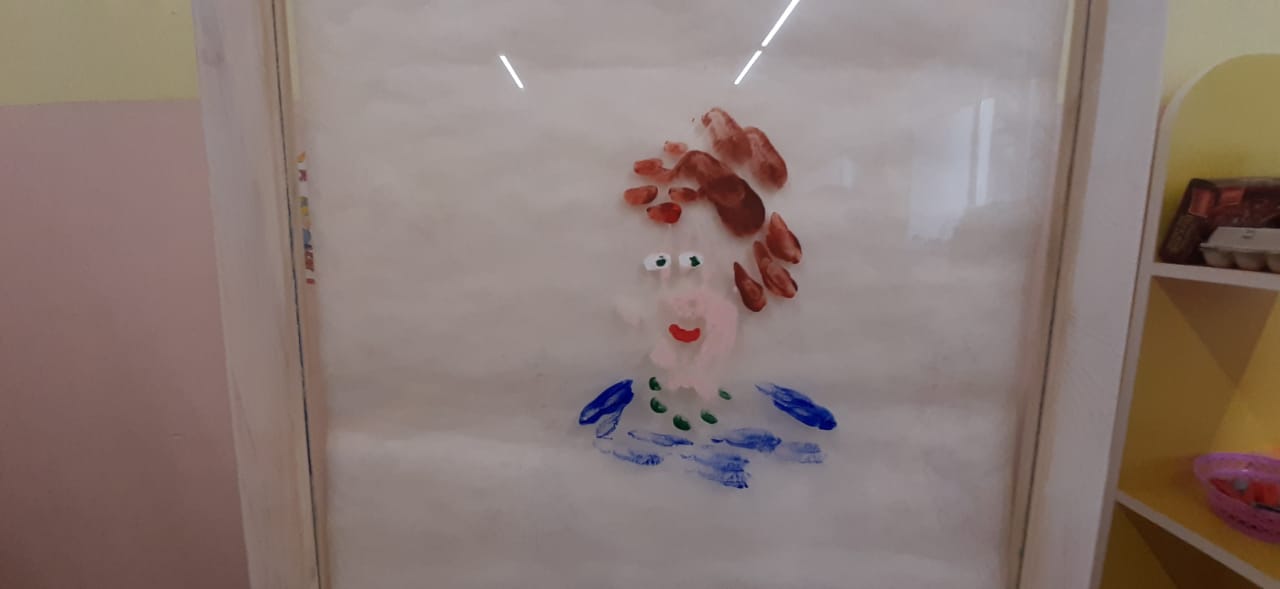 Рисование пальцами и ладошкой
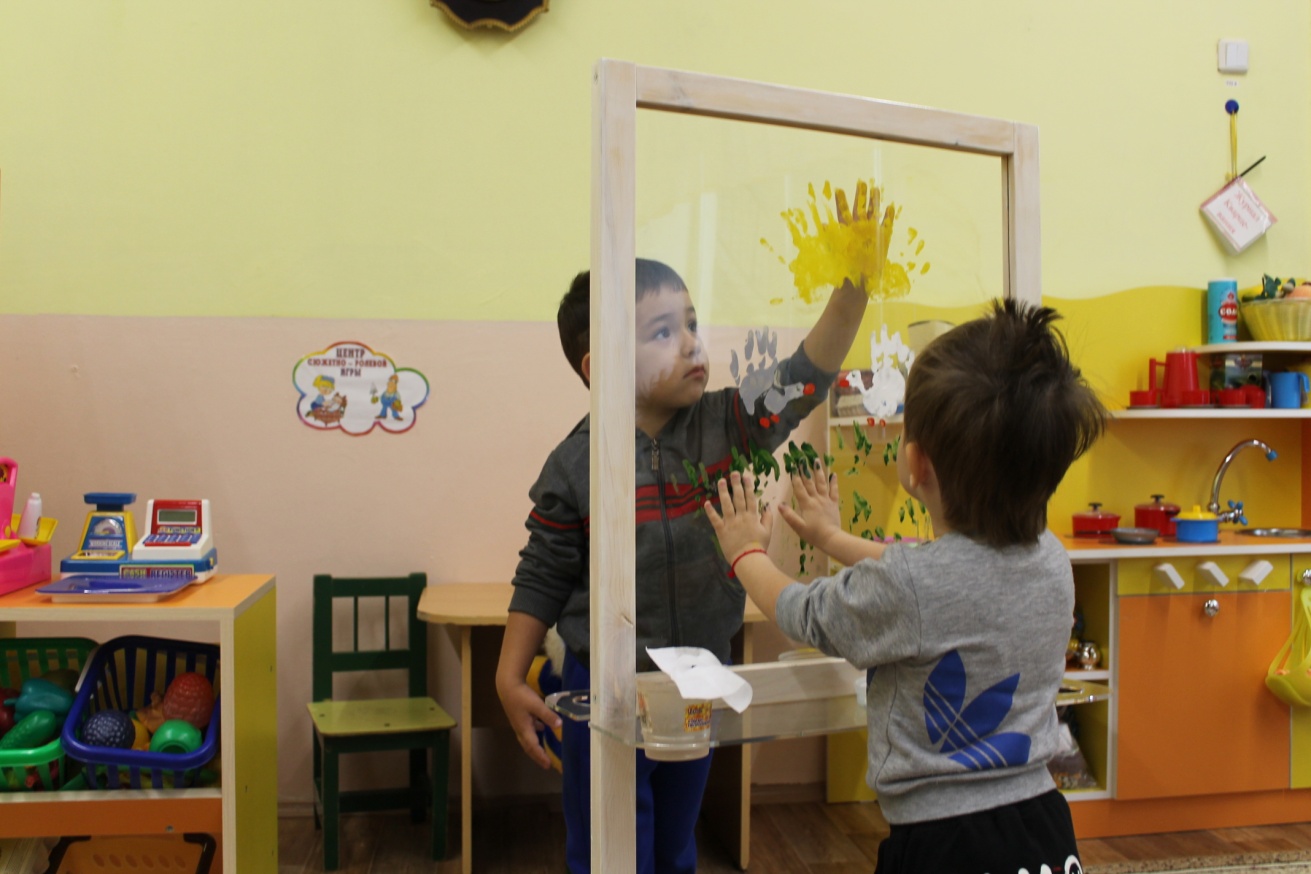 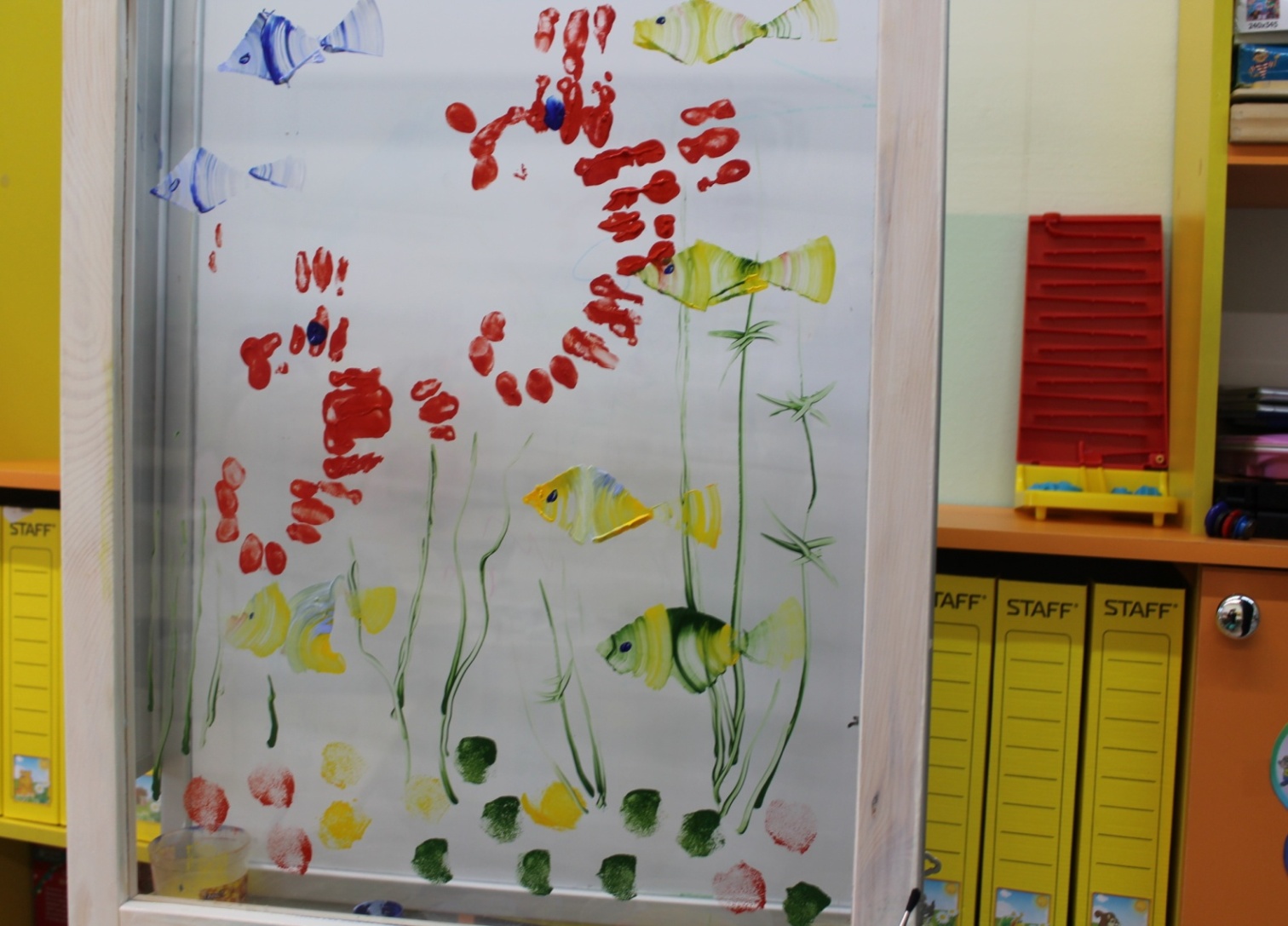 Рисование поролоном
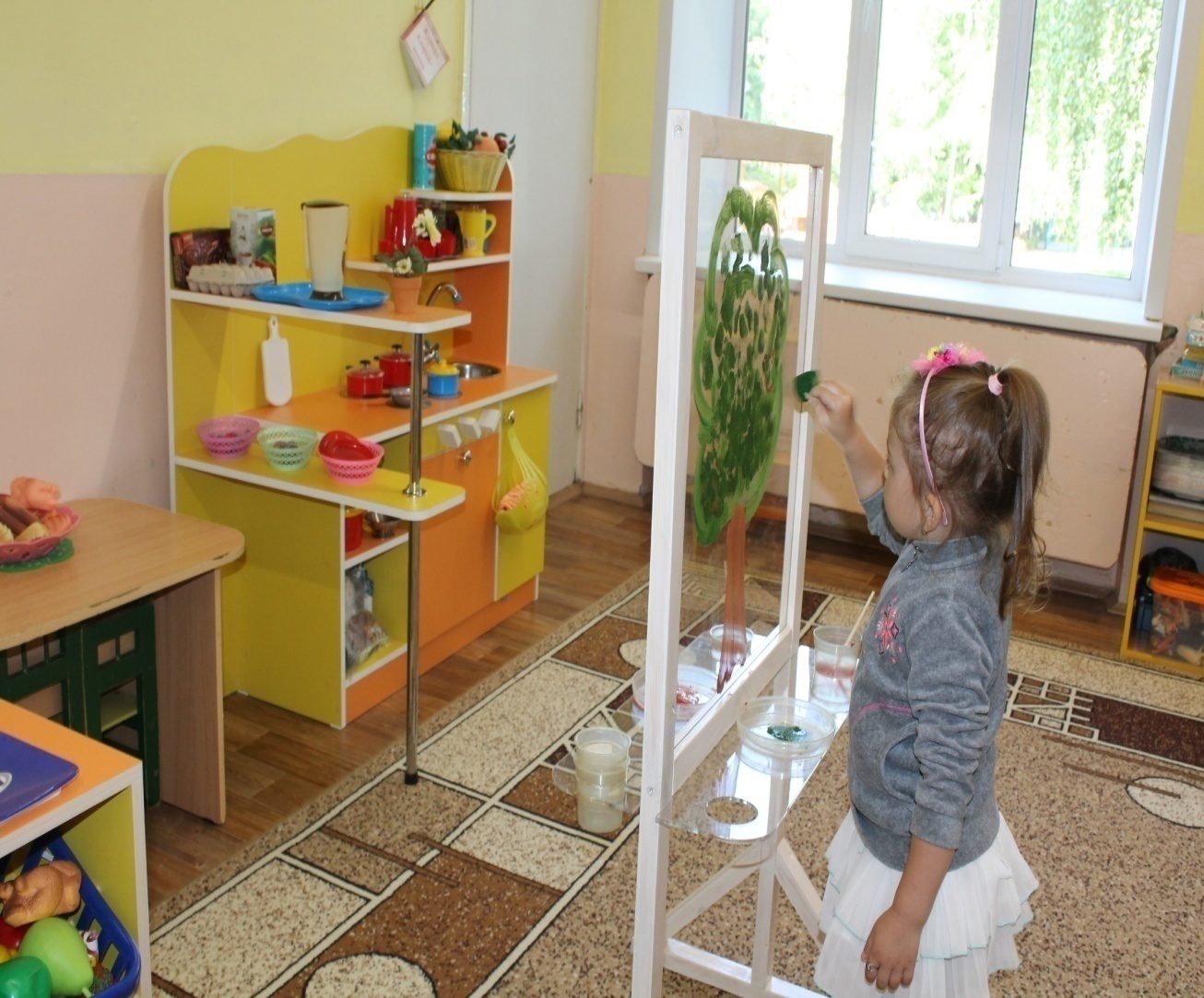 Рисование водными маркерами
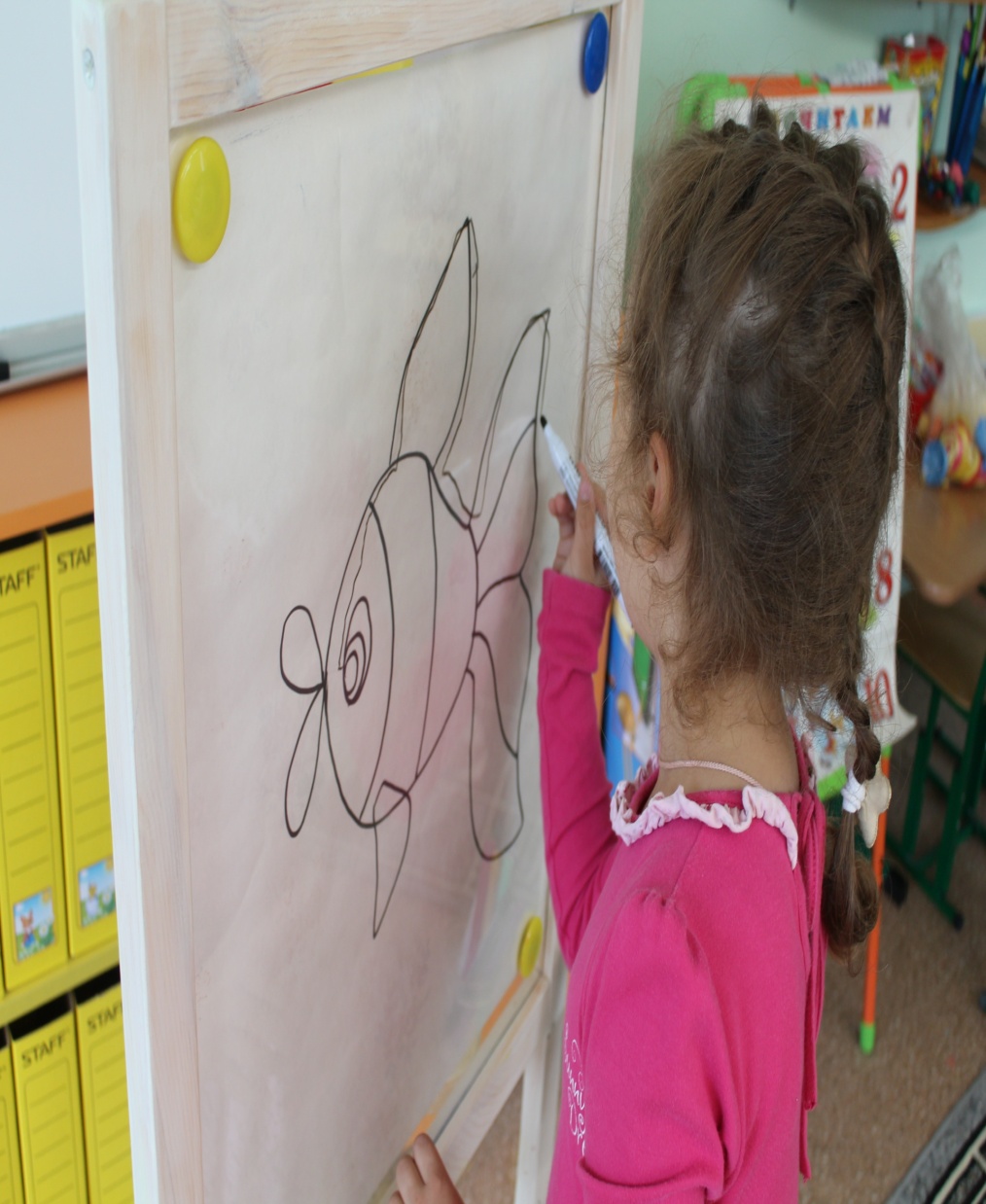 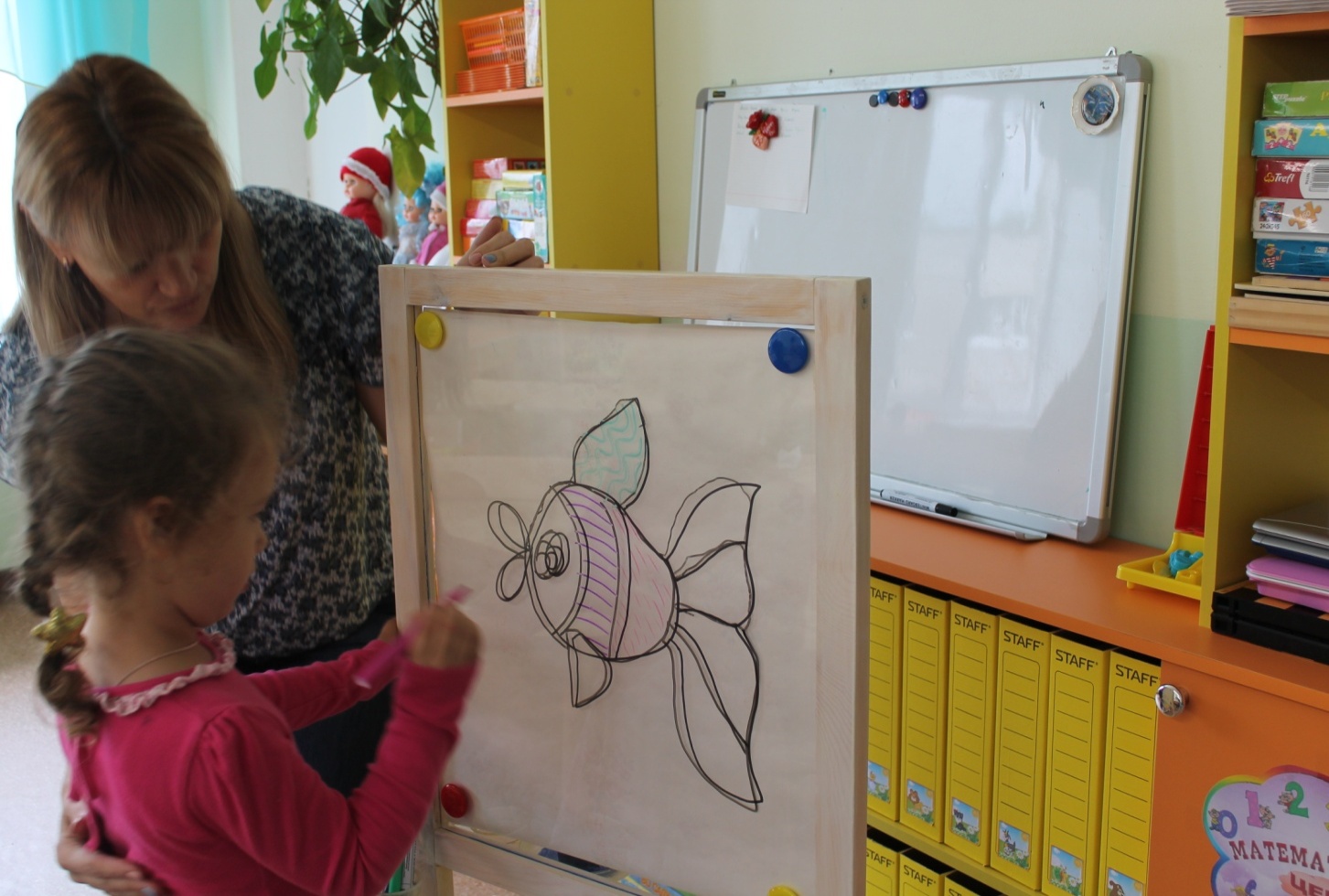 Рисование кремом
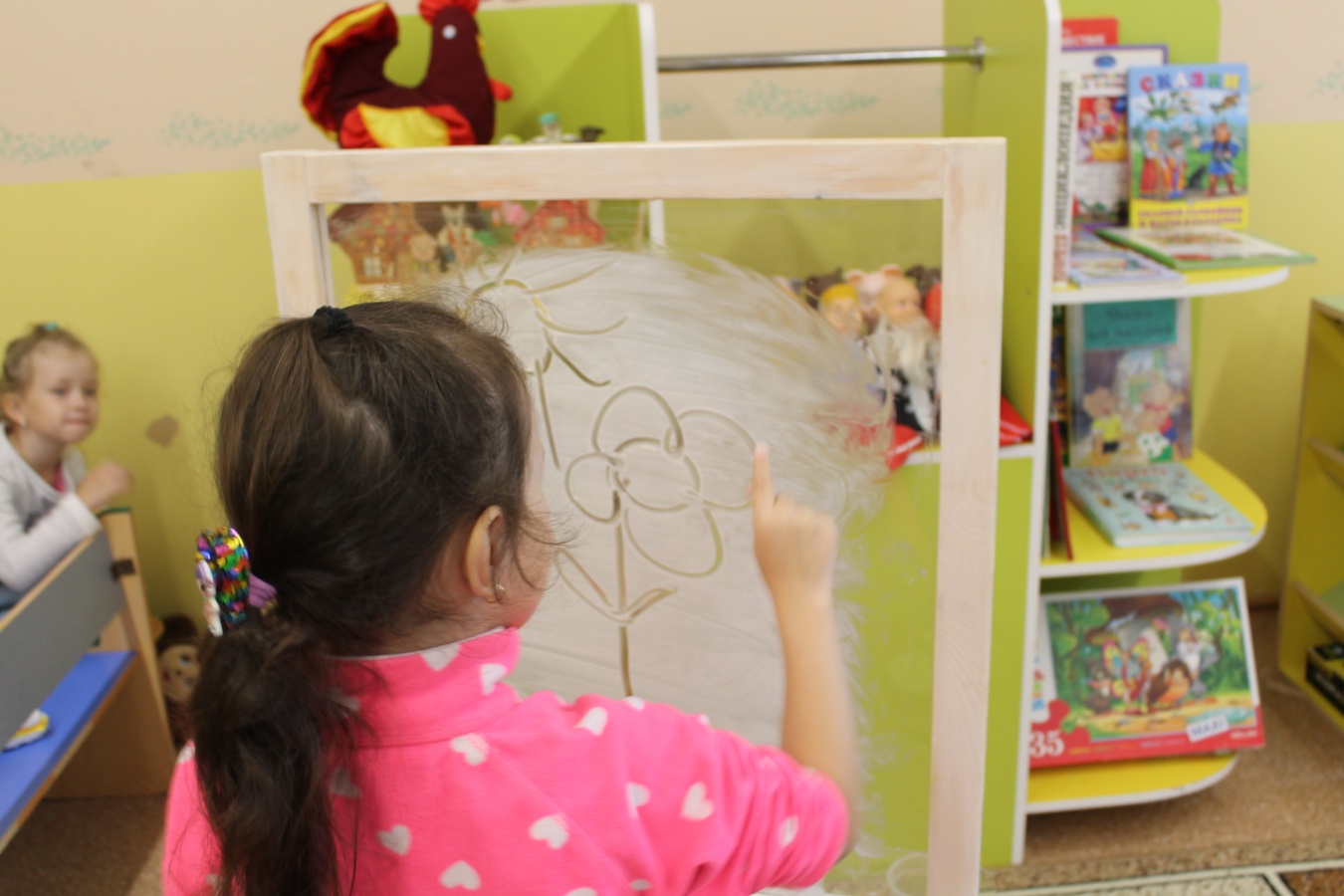 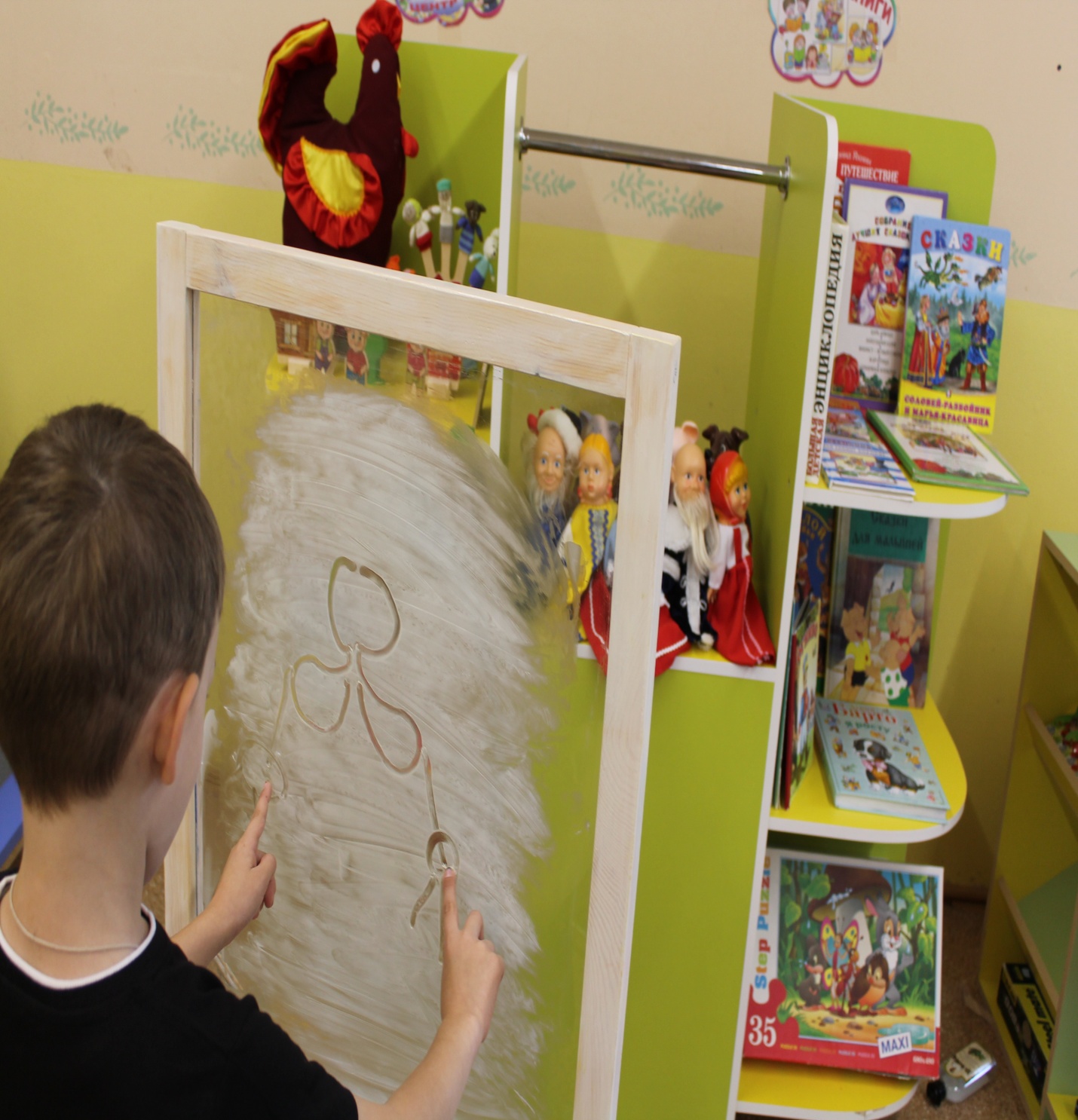 Печатание
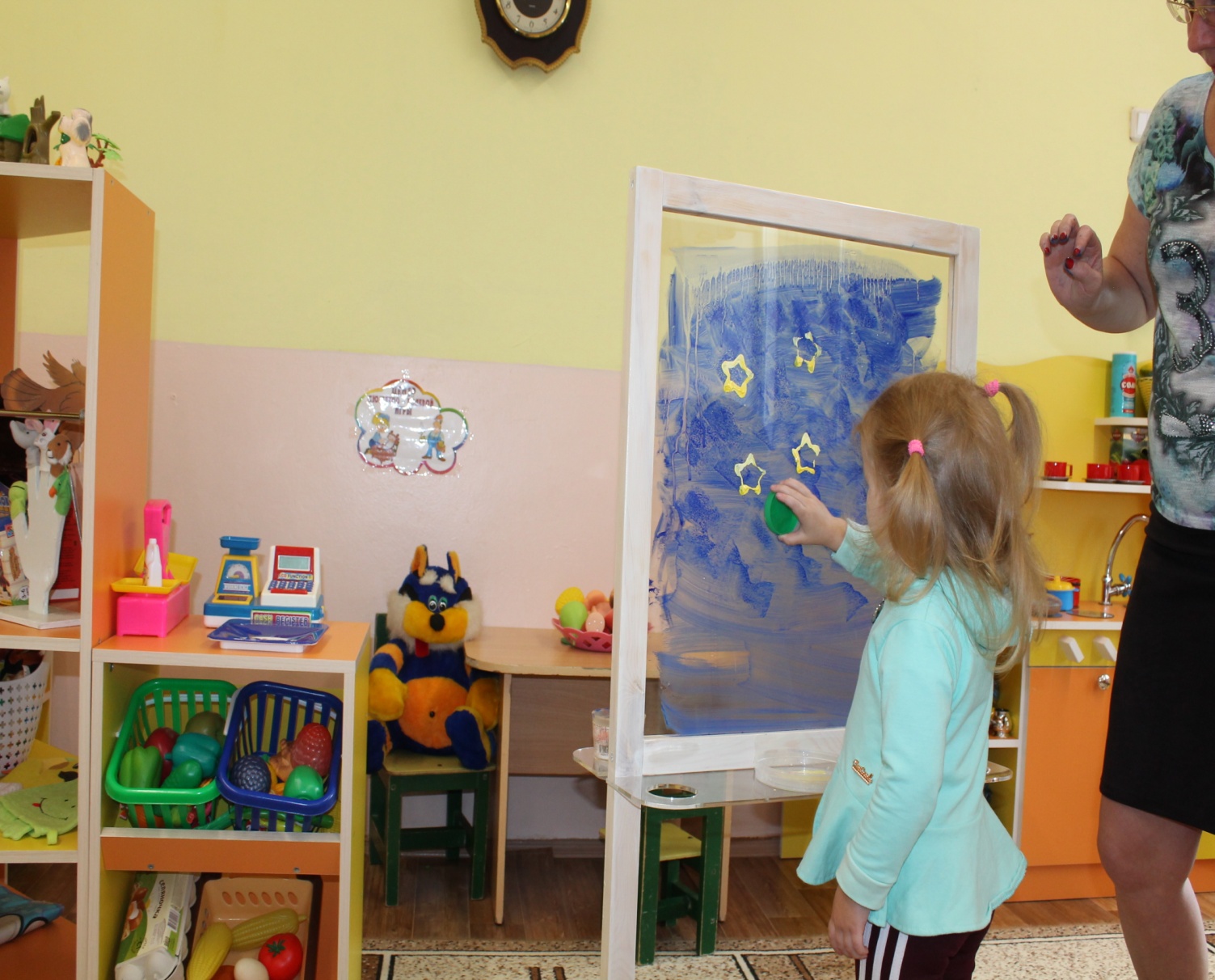 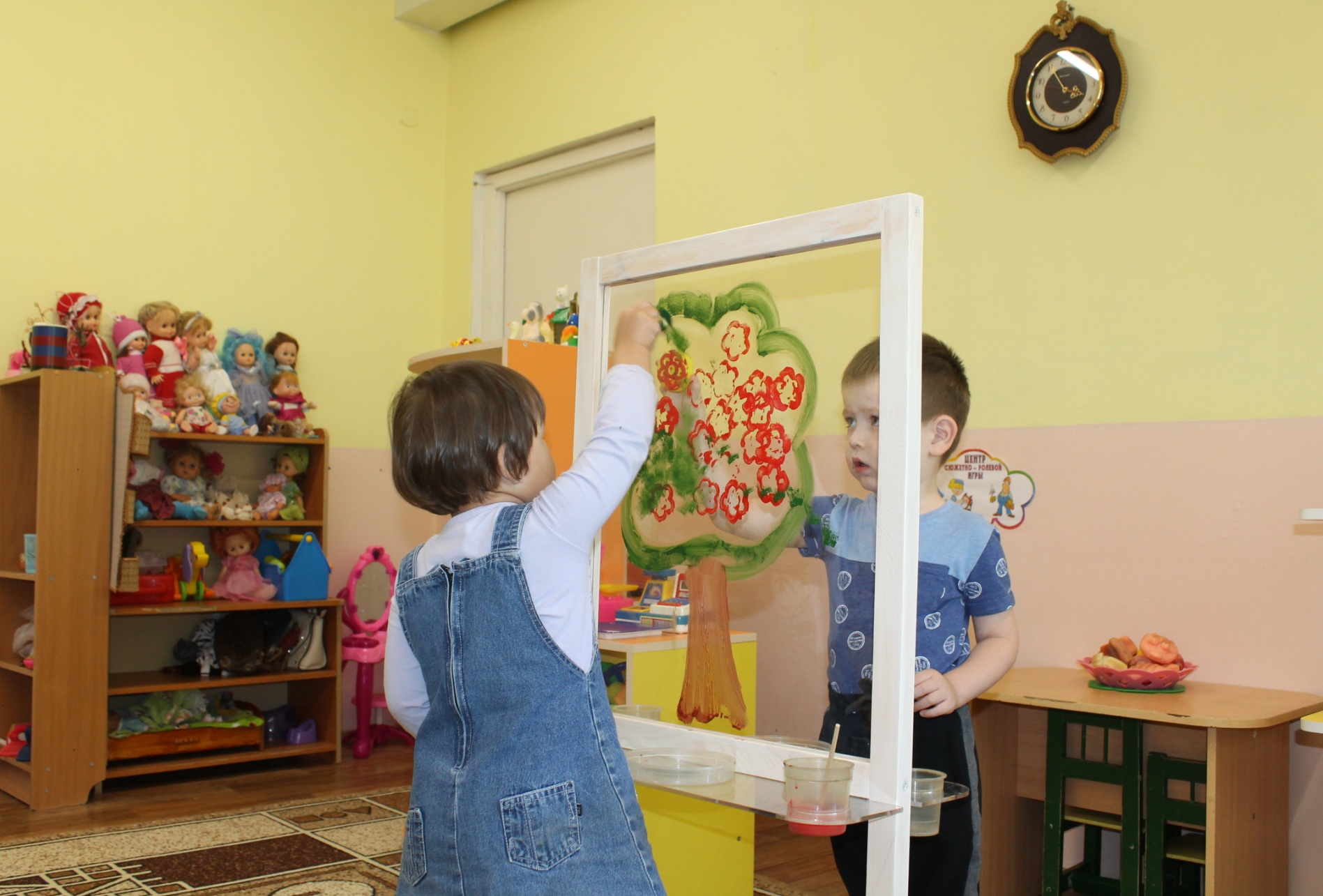 Метод монотипии
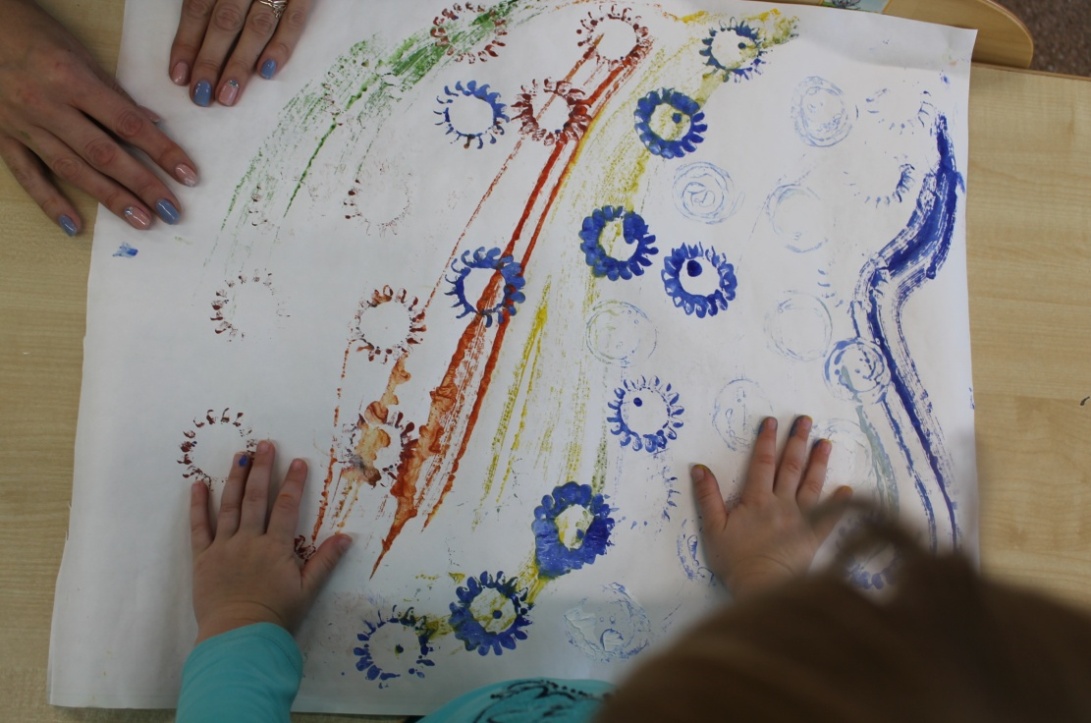 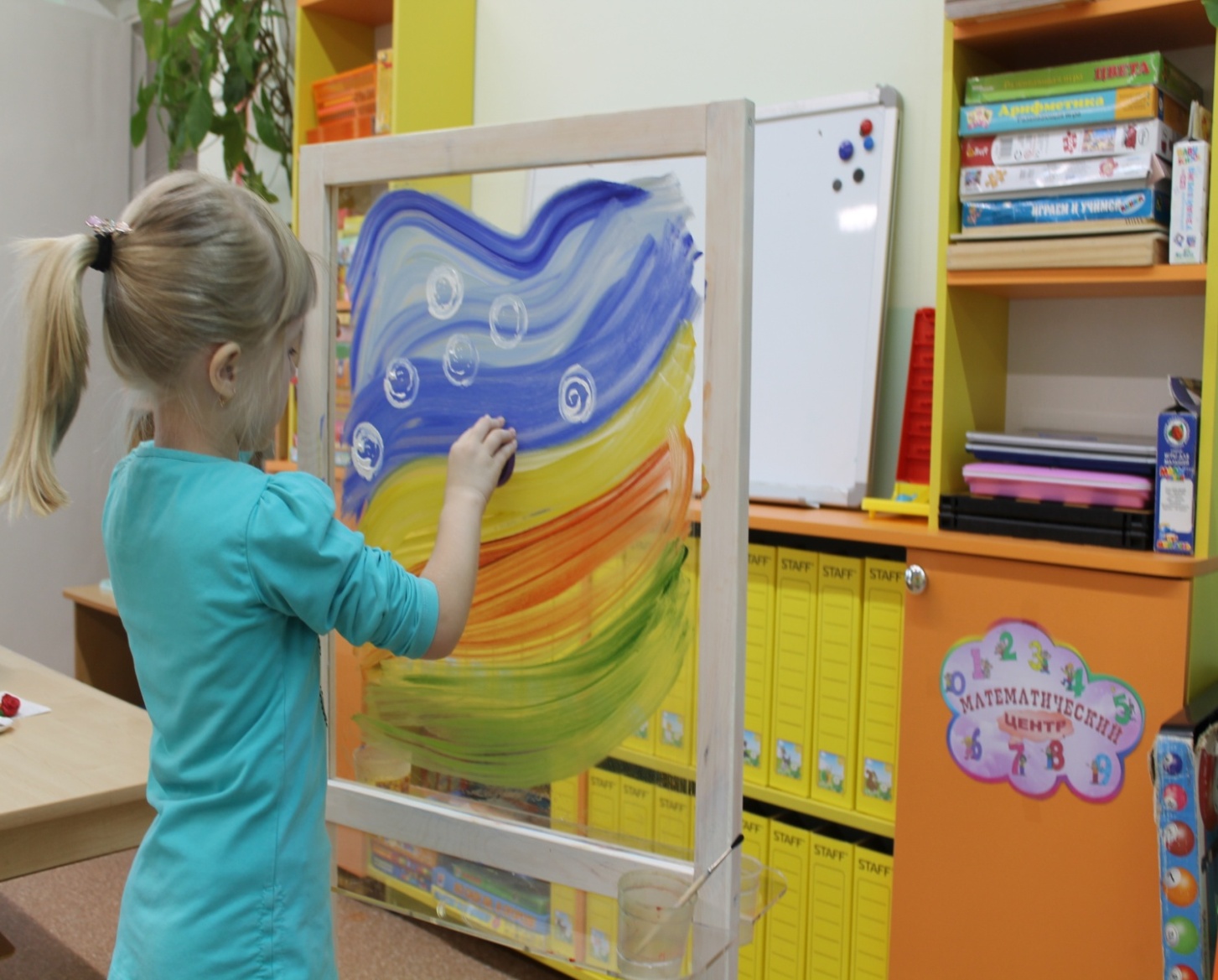 Рисование в парах
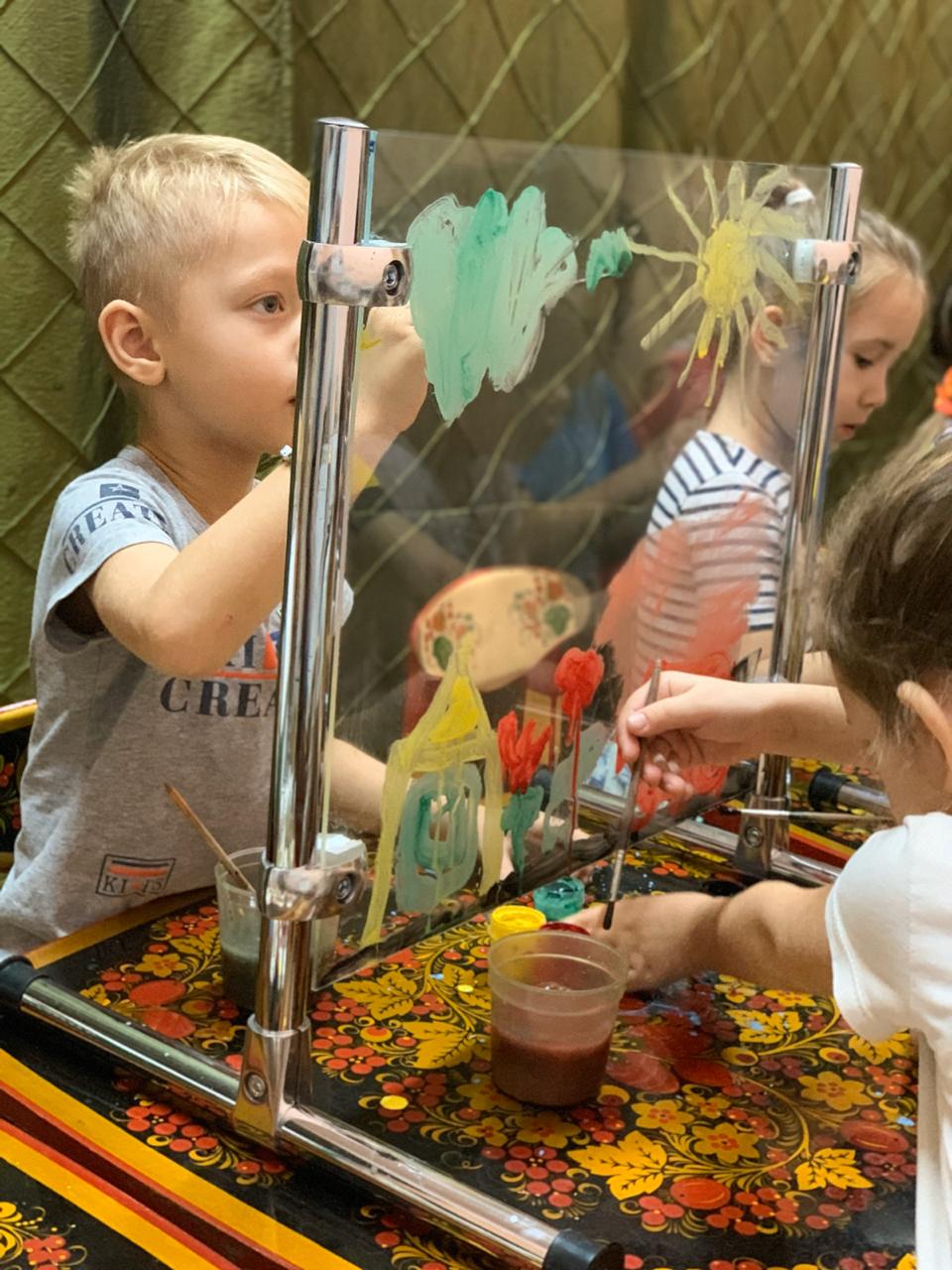 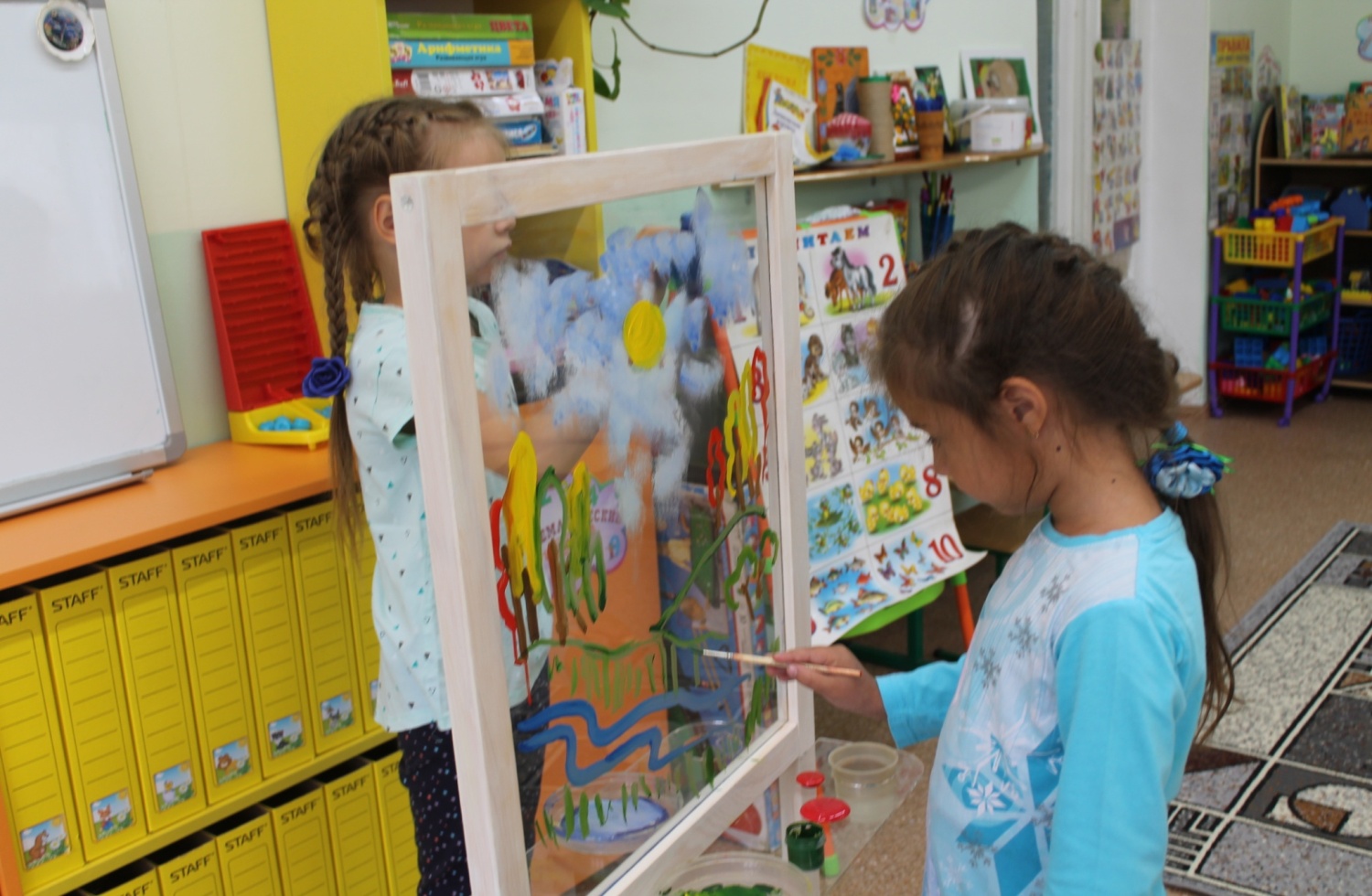 Рисование групповое по очереди
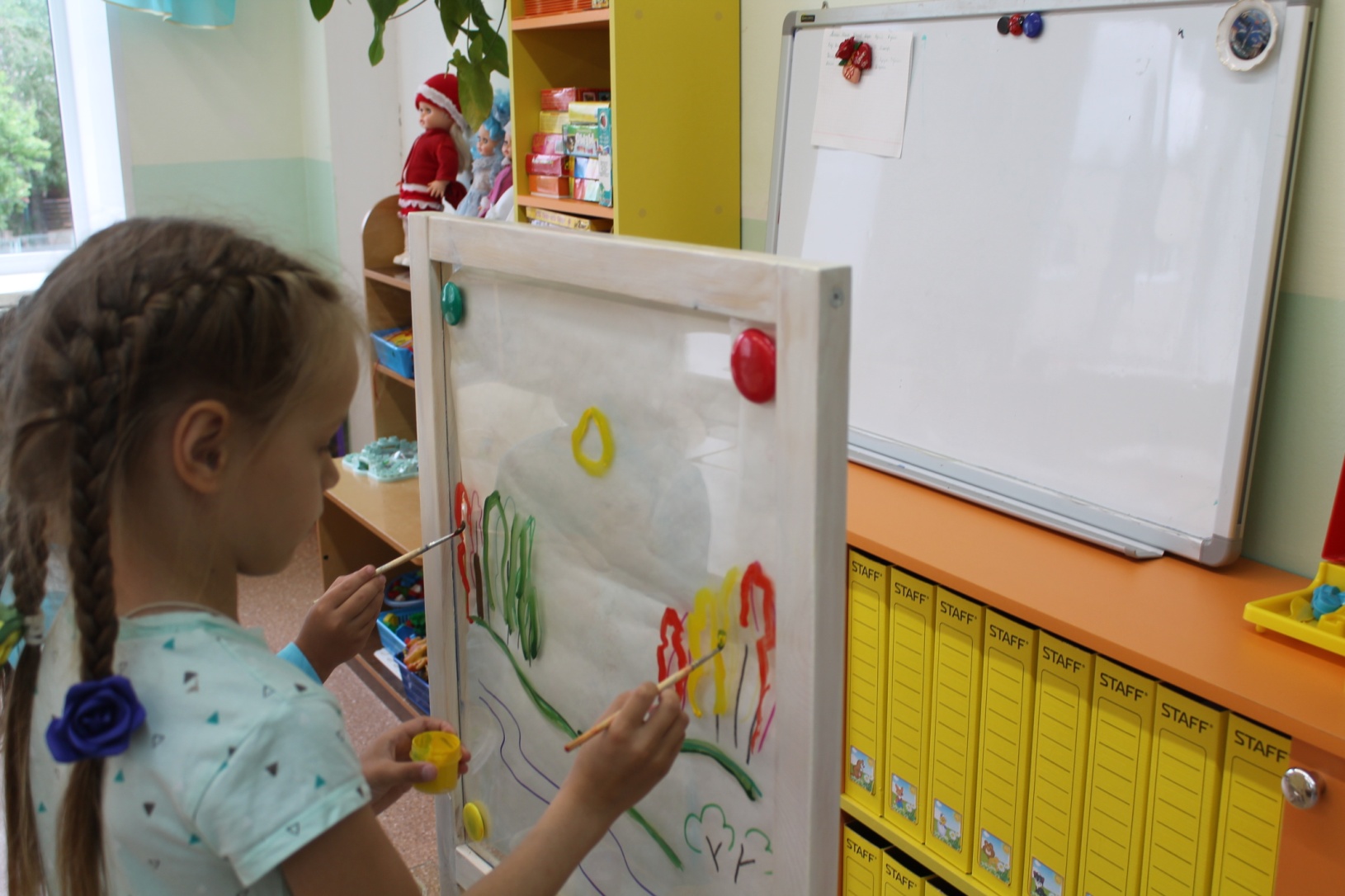 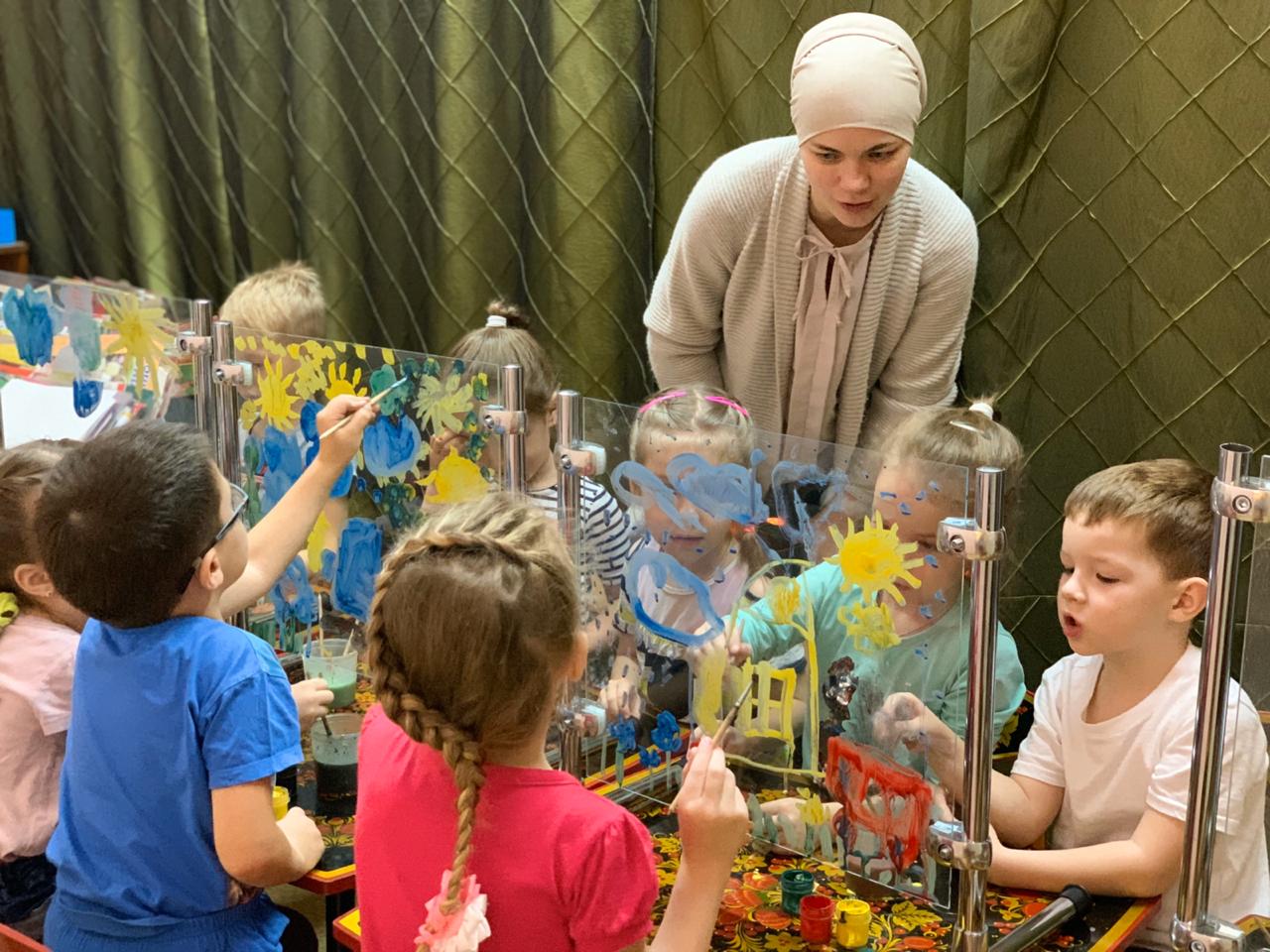 Рисование «Родитель-ребенок»
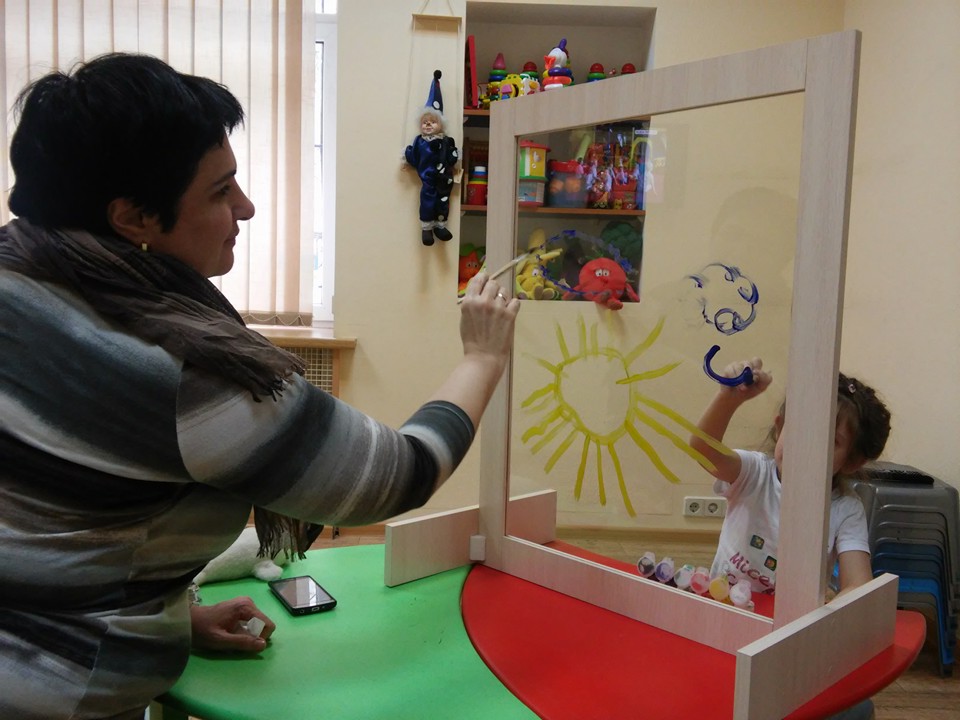 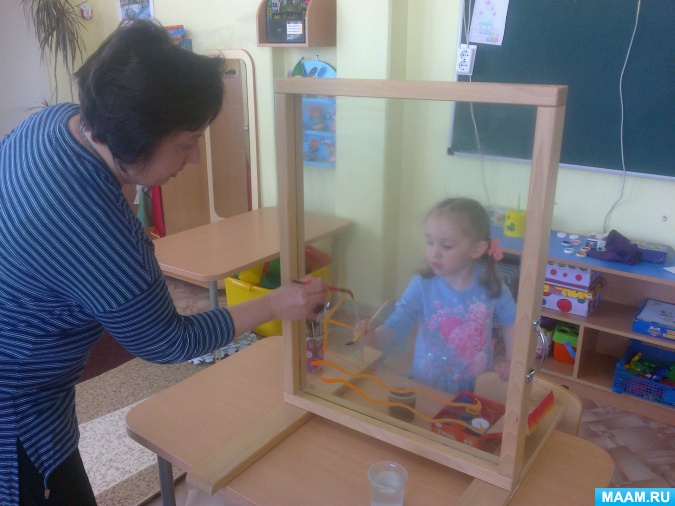 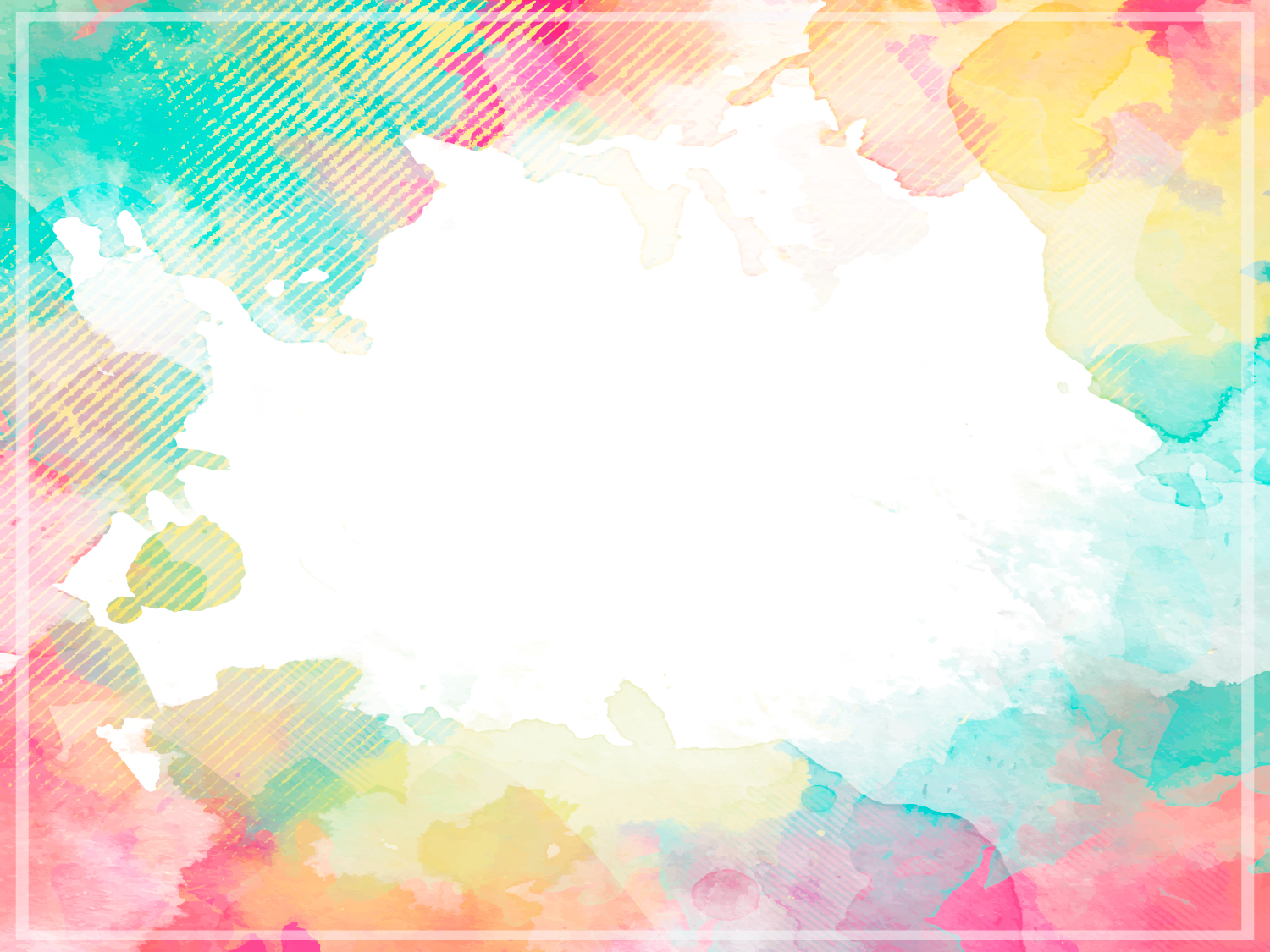 Через сказку, фантазию, игру, через неповторимое детское творчество, - 
верная дорога к сердцу ребенка.
В.А. Сухомлинский